Welcome
CSU Channel Islands Nursing
New Student Orientation I  BSN: Camarillo
Dr. Lynette Landry, Chair of Nursing
Dr. LaSonya Davis, Assistant Chair of Nursing
Hope Lilienthal, Clinical Coordinator
Stephanie Chavez, Nursing Evaluation Coordinator
Fall 2023
Housekeeping/Paperwork
Website:
nursing.csuci.edu/incoming-students
Change of Major & Class Registration
August 20th
Use your MyCI email!!!
Forward it to your phone or main email account.
Need help: Contact Information Technology Services at 805-437-8552 or http://www.csuci.edu/its
Check a minimum of twice a week, Official form of communication from CI and program.
Student Handbook Review
Utilize the Student Handbook and other resources at:  http://nursing.csuci.edu/currentstudents/index.htm
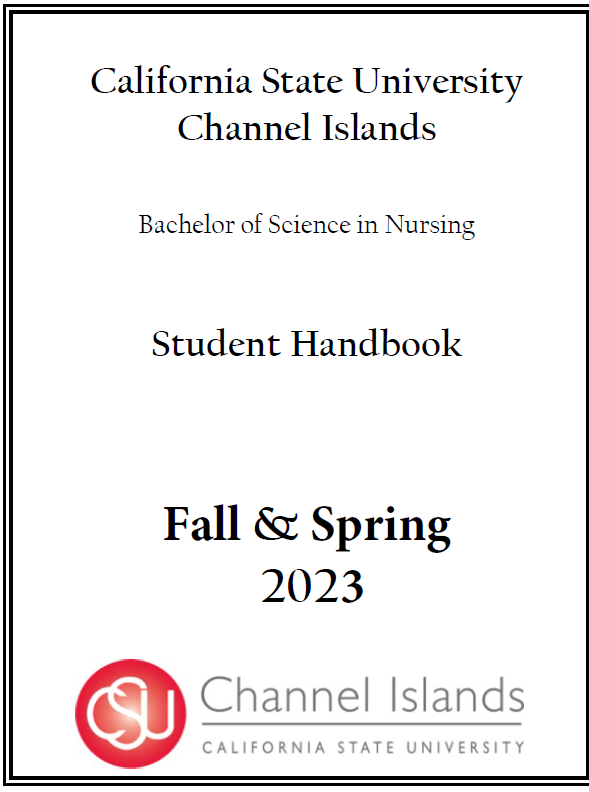 REALLY Important Policies
Clinical Absence Policy
Clinical Coaching Policy
Student Promotion, Continuance in the Program, and Repeating a Class Policy
HIPAA Privacy Rule 
Policy on Submission of Clinical and Medical Documents
Policy on Faculty Supervision of Medication Administration
Policy on IV Insertion
Policy on Social Media
Policy on Medication Calculation Competency Assessment
Academic Advising
For General Education questions and requirements contact:
Academic Advising
http://www.csuci.edu/academics/advising/

For Nursing major advising you will visit:
Your designated Major Advisor (listed on website)
Verify Information continually on your CARR:
https://www.csuci.edu/records-registration/carr.htm
Your “Roadmap” for the Nursing Program
Curriculum Roadmap: 120 units
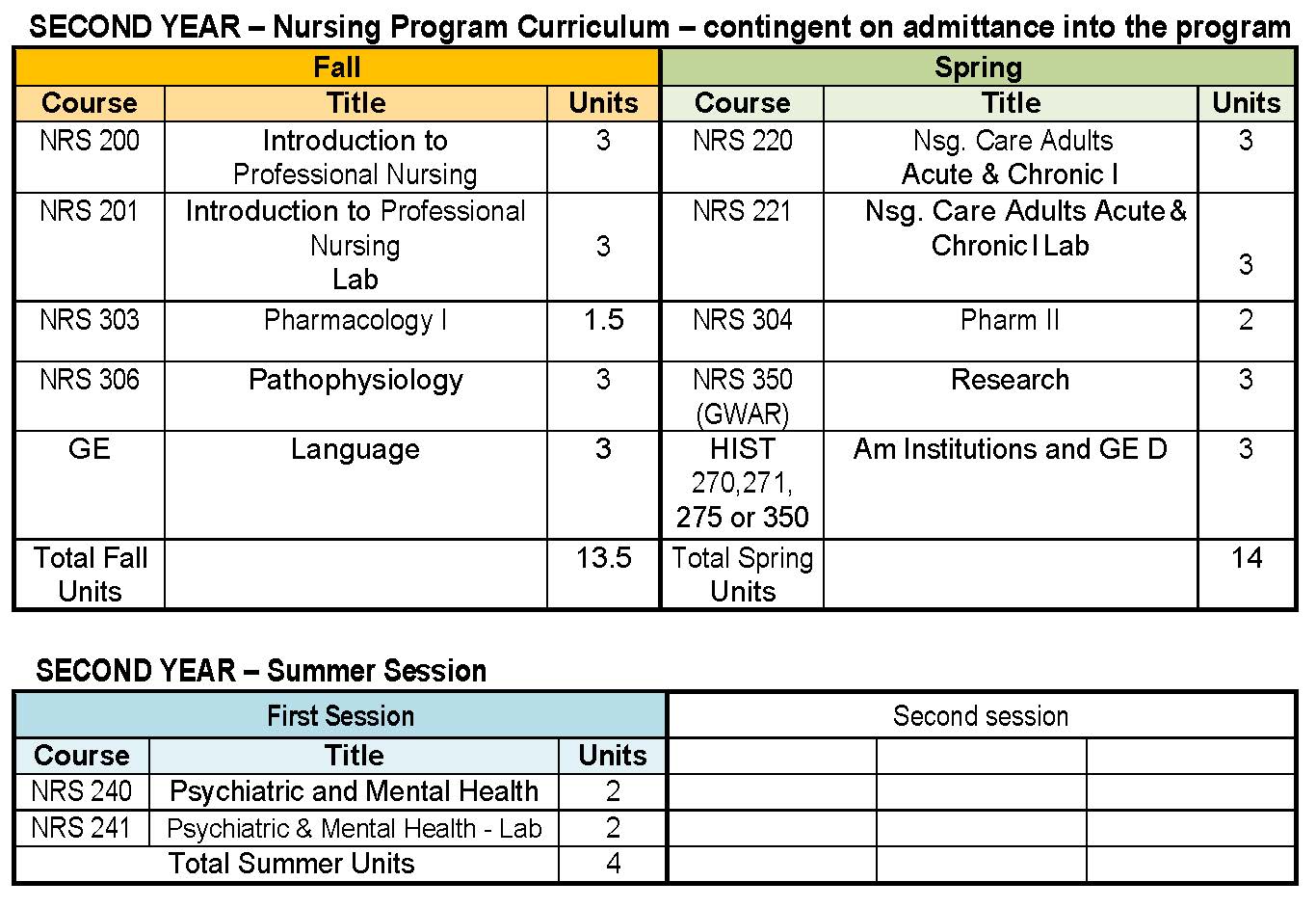 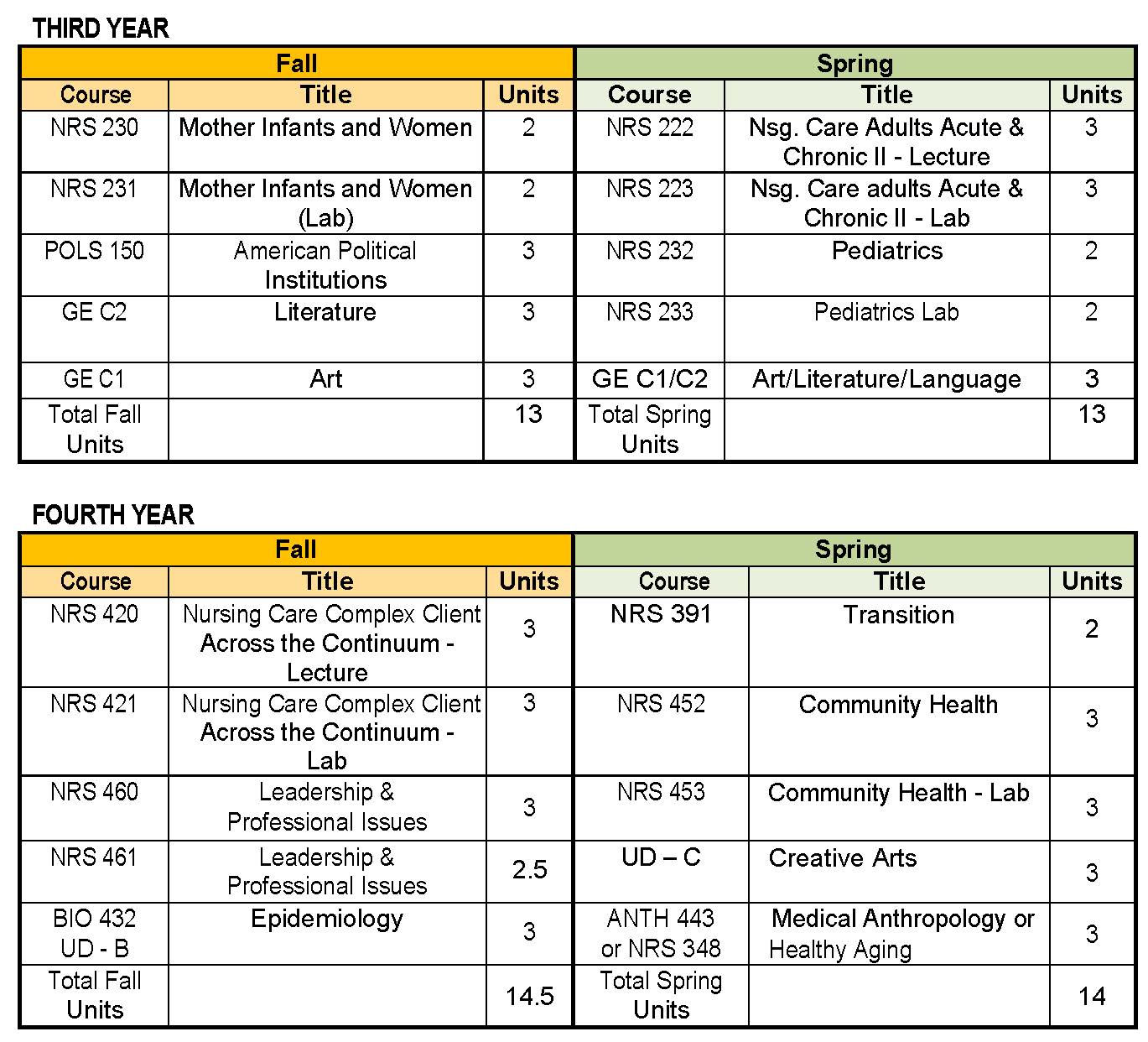 BSN Orientation Course
All modules must be completed by July 21, 2023
Self enroll in the course
https://cilearn.csuci.edu/enroll/HRBA6P
Program/Resource Purchase Requirements
ATI
Valuable Resource including…
Videos
Benchmark Testing  Proficiency Statistics  NCLEX Preparation  Books/Materials

Login is the same as TEAS Test information:  https://www.atitesting.com/Home.aspx

1st payment of $446.00 is Due by: August 1st, 2023
Lippincott Book Bundle & DocuCare
You will get:
8 core eTextbooks
Stedman’s Medical Dictionary
PrepU Adaptive Quizzing
Lippincott Advisor for Education
vSim
And more…
Cost: $999.99 + $79.96 + $174.00= $1253.95
Must purchase by: August 1st, 2023
Two payment options:
Pay in full
	YR 1 – make a payment of $650.00 + purchase vSim and DocuCare. At the  beginning of YR 2, purchase the continuation of the program for $349.99.
Go to: https://lippincottdirect.lww.com/NursingEducation-CaliforniaStateUniversityChannelIsland-Fall2023
Uniforms, Name Tags & Stethoscope
Uniforms must be ordered by August 1, 2023
2 Approved Uniform Vendors 
Scrubbin Uniforms (Link will be provided on nursing website)
On Duty Uniforms
4572 Telephone Road #920
Ventura, CA 93003
805-650-3889
Hours: Mon-Fri 9am to 5pm & Sat 9am to 3pm

2 sets of scrubs & 2 name tags
Will be used in Clinicals AND Simulation Lab
Stethoscopes: Must purchase quality stethoscope to
utilize full experience.
Such as: 3M™ Littmann® Classic III™ Stethoscope
White Lab Coat
Must be pressed/steamed prior to the first week of class
Clinical/Health/Document Requirements
CastleBranch:
Document Management, Criminal Background Check &  Drug Screening
Step 1: Visit http://www.castlebranch.com
Step 2: Click on "Place Order" on the top right of the screen  Step 3: Type the following code for your program:
LN21
Must purchase by: July 1st, 2023
Castle Branch:Document Management, Criminal Background Check, Drug Screening & More…
https://portal.castlebranch.com/LN20/package-selection

Package cost is $123
Must purchase by: July1, 2023
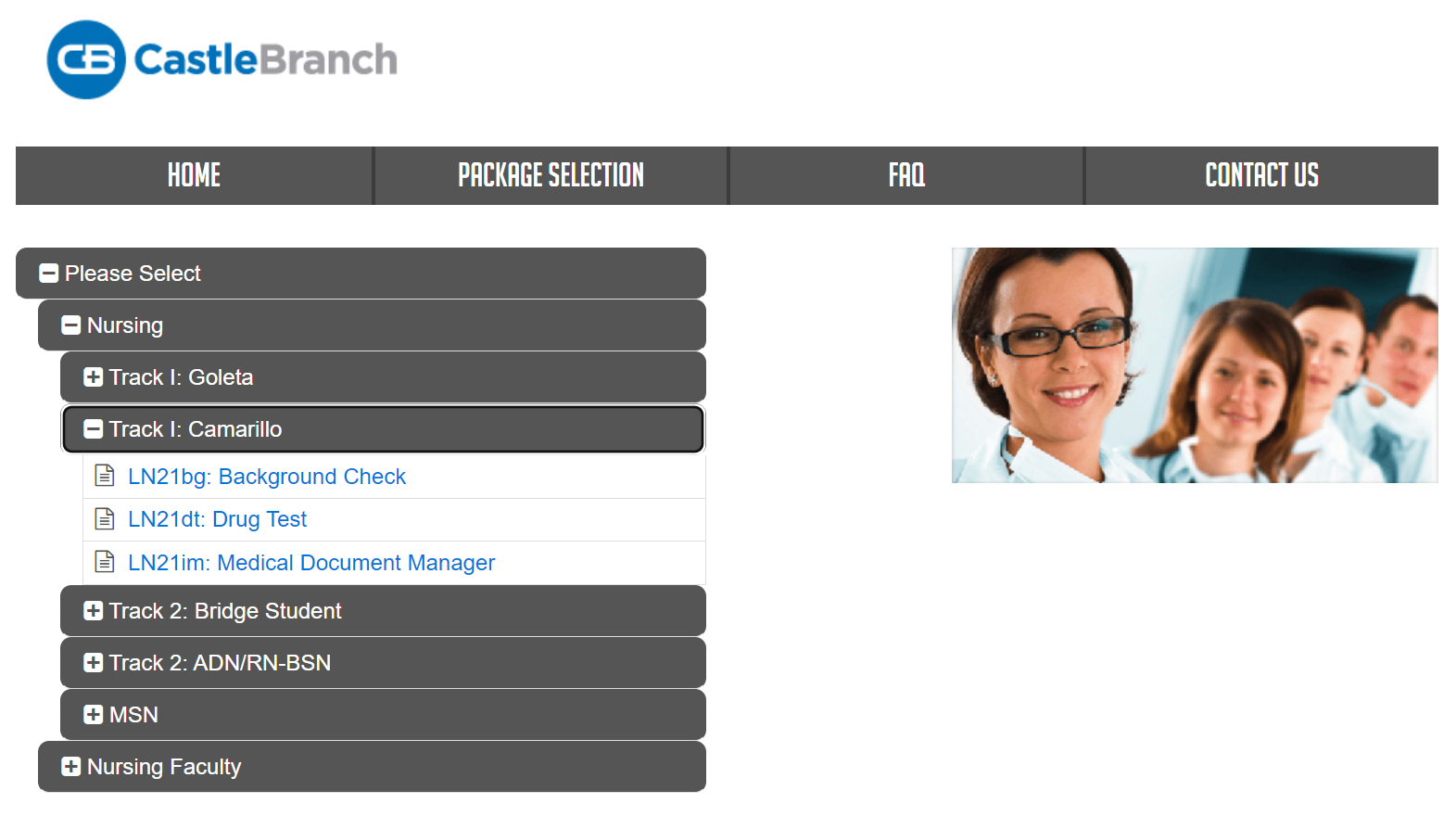 Physical Exam Form &  Immunization Requirements
Page 1: You complete your information and sign.
Page 2: Medical Provider completes and signs.

TB QuantiFERON Gold Blood Test (ANNUAL)
Immunizations:
Hep B, MMR, Tdap,  Varicella & Flu (Annual)
 Covid-19 Vaccines
Upload to Castlebranch  By: July 15th, 2023
* Student Health Services located in Yuba Hall can assist, call 805-437-8828 to  schedule an appointment. (Summer Hours: M-Th, 9am-2pm)
Guide for Clinical Documents
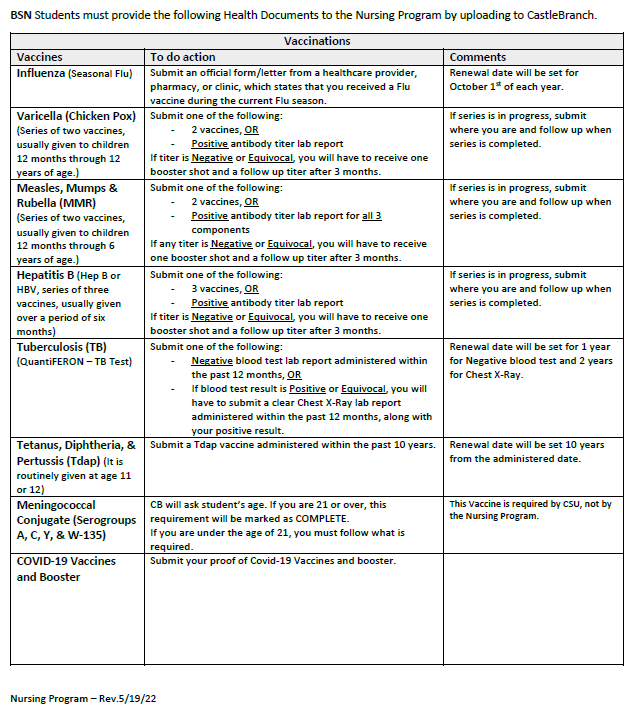 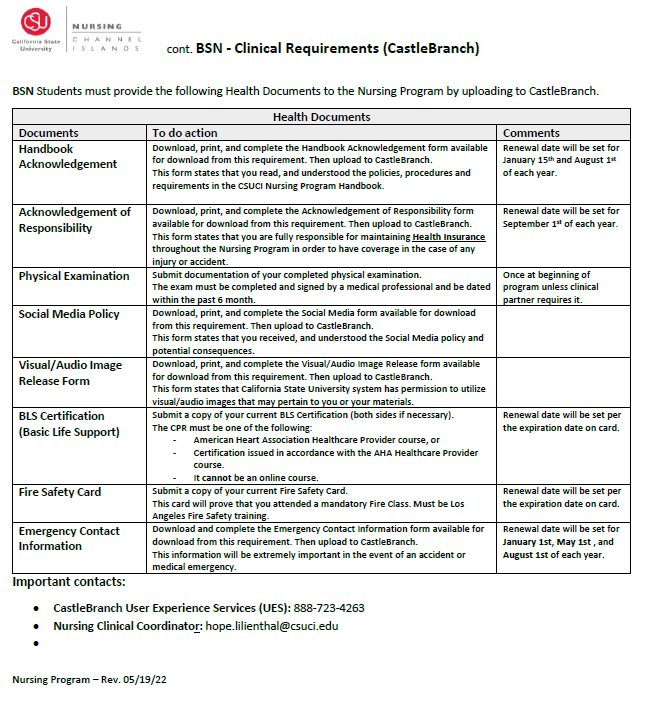 Nursing Program Checklist
BSN- Camarillo
http://nursing.csuci.edu/incoming-students
Due July 1, 2023
Complete Transfer Orientation (transfer students only) 
Due July 15th, 2023
All documents noted below MUST be uploaded to CastleBranch. 
Please refer to CastleBranch for details.
Background Check/ Drug Screening
Physical Examination - signed by Medical Provider
QuantiFERON TB blood test
Proof of Immunizations
BLS Certification
Covid Vaccine & Booster
Acknowledgment of Handbook
Acknowledgment of Responsibility (Health Insurance)
Acknowledgment of Social Media Policy
Acknowledgment of Visual/Audio Image Release
Emergency Contact Information
Due August 1, 2023
Order Scrubs, Name Tag, White Coat and Stethoscope 
Purchase Lippincott Book Bundle
Submit First Payment for ATI 
 
All documents listed are required by every student. Failure to meet these program requirements will prevent you from attending clinical rotations.
Checklist:
Nursing Program Website Introduction
Nursing.csuci.edu
Nursing.csuci.edu/incoming-students
CSUCI Transfer Orientation
AVAILABLE ONLINE AFTER JUNE 2nd 
This University REQUIRED Orientation (TIVO) is for Transfer students ONLY.
Current CI students and post-baccalaureates do not need to attend.


If you are an alternate student, you must complete the Intent to Enroll process by June 1st to remain eligible for both the university and the Nursing Program.

*You must complete the Intent to Enroll process and register for your alternate major’s orientation in order to be granted access to the Nursing major/Online orientation.


https://www.csuci.edu/nso/transfer-ivo/
Summer To Do List
Questions
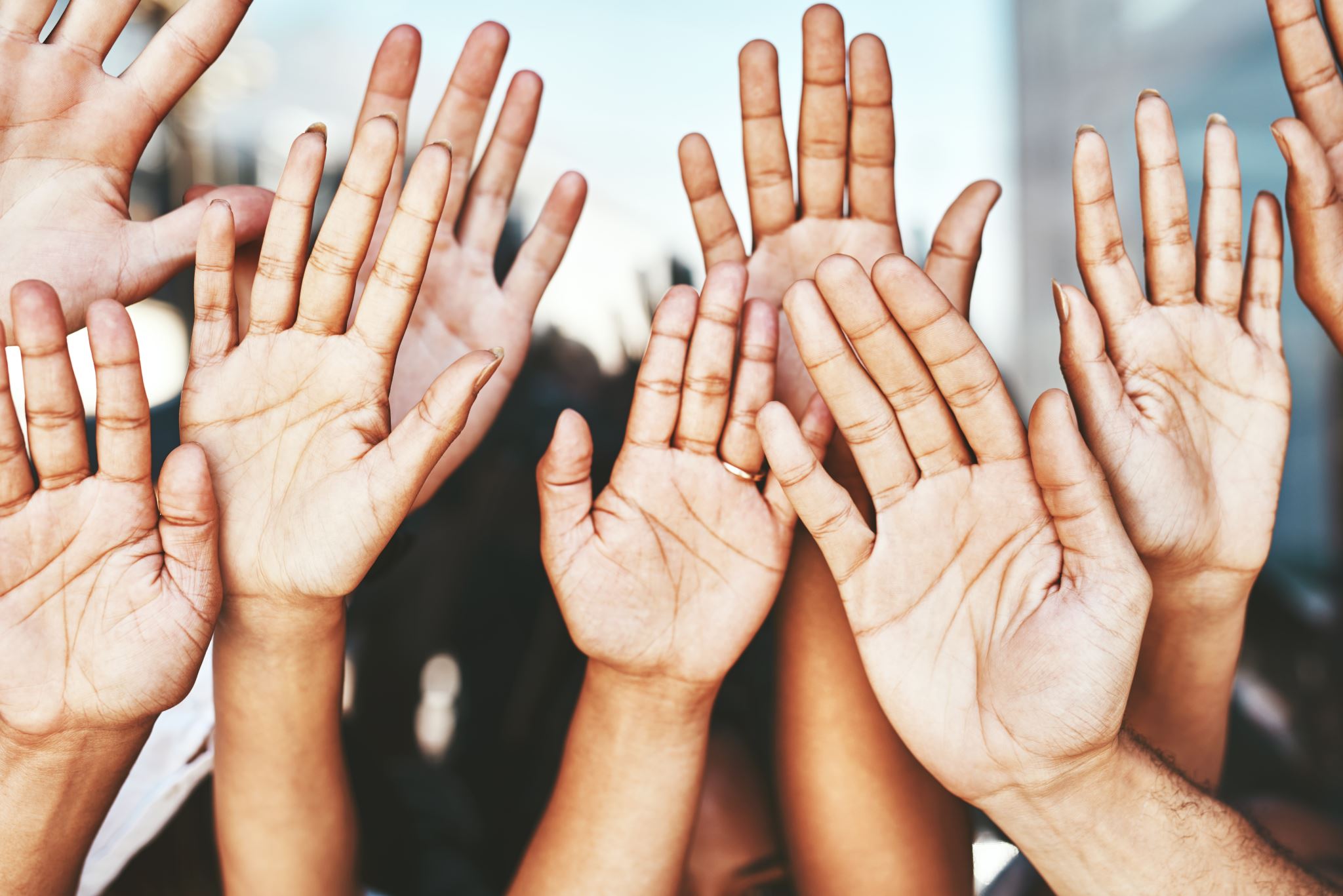